Chào mừng quý thầy cô và các bạn học sinh đến với tiết âm nhạc
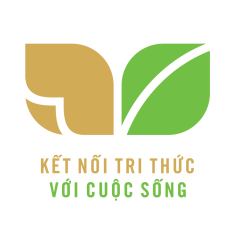 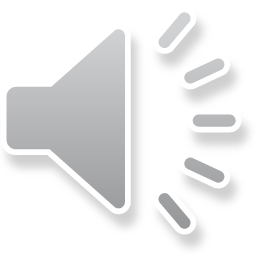 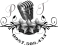 Bản quyền TT-ÂN-Phi Trường 0987508433 cấm chia sẻ dưới mọi hình thức
Hát bài Vào Vườn Hoa khởi dộng
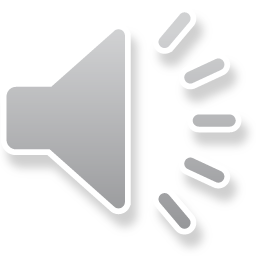 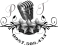 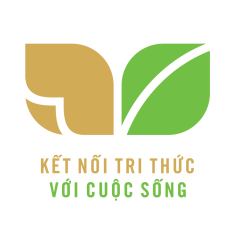 ÂM NHẠC 1
Tiết 4
- ÔN TẬP BÀI :VÀO RỪNG HOA
- ÔN ĐỌC NHẠC: BẬC THANG ĐÔ – RÊ - MI
- VẬN DỤNG SÁNG TẠO : TO – NHỎ
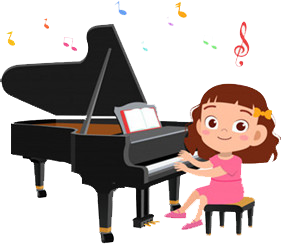 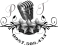 1.ÔN BÀI VÀO VƯỜN HOA
Ôn lại bài hát với các hình thức: Lớp, tổ, cá nhân
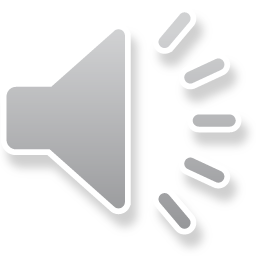 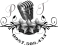 Ôn hát với vận động cơ thể
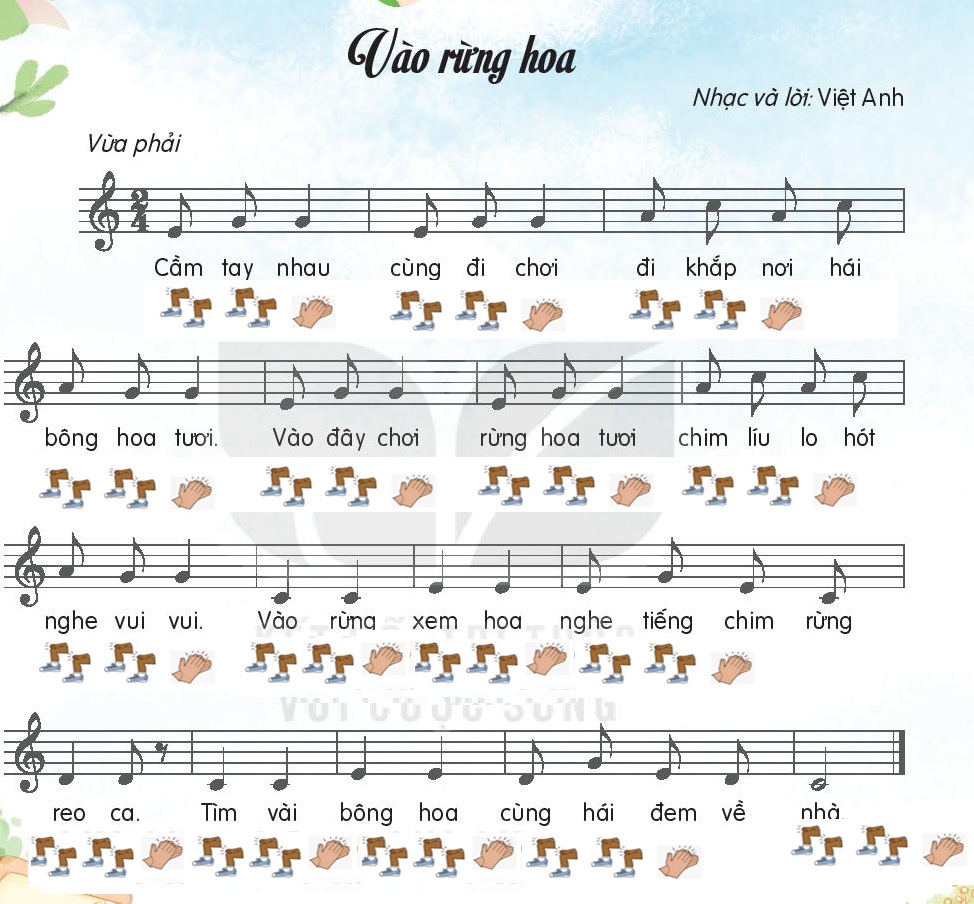 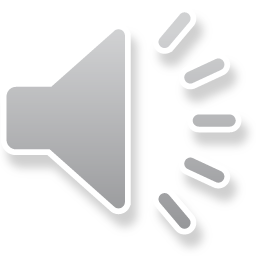 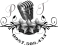 Ôn hát gõ đệm theo tiết tấu
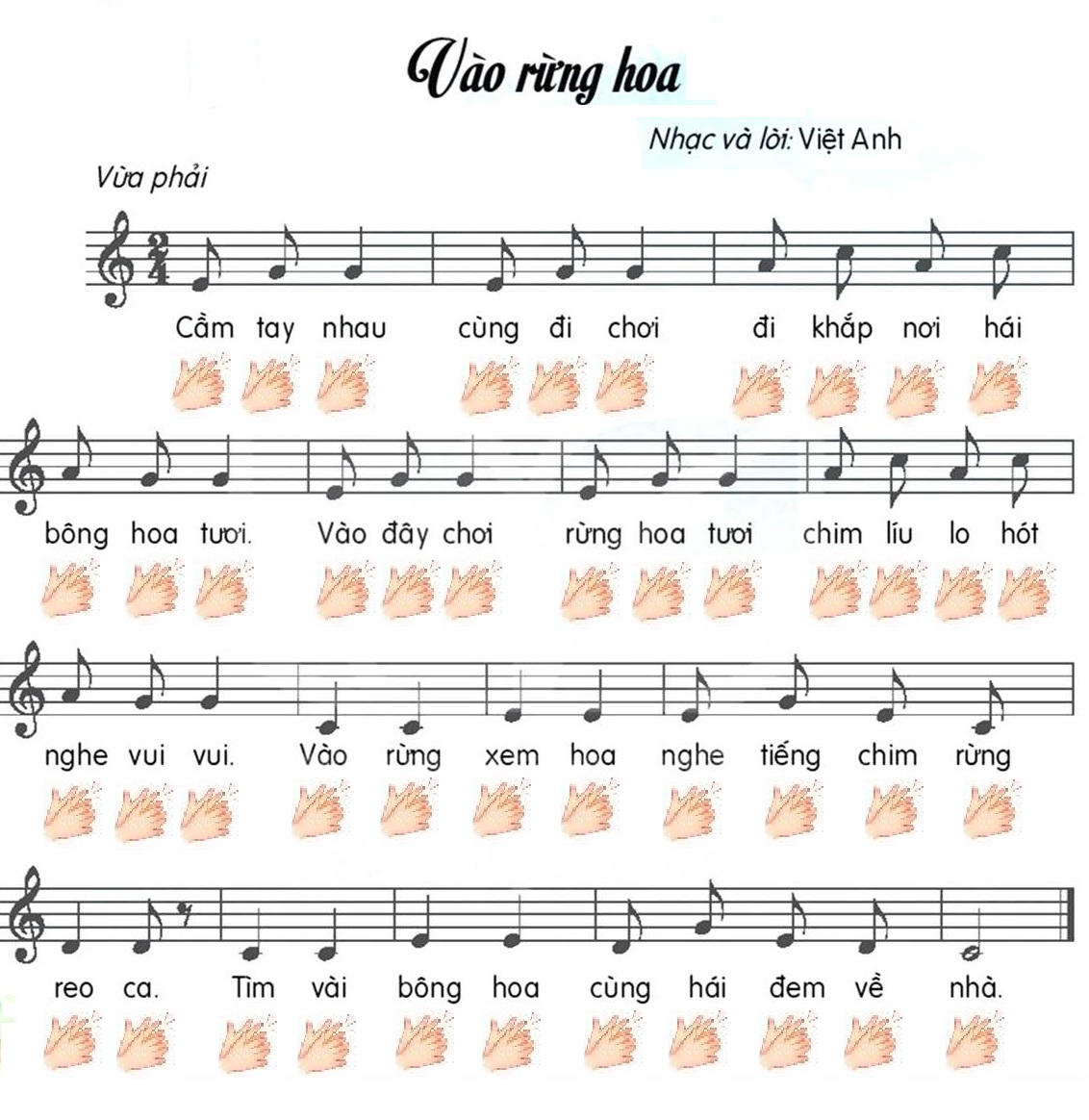 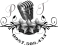 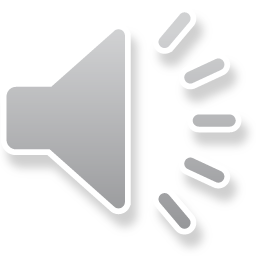 Ôn hát sắc thái tô nhỏ loa nhỏ hát nhỏ, loa to hát to
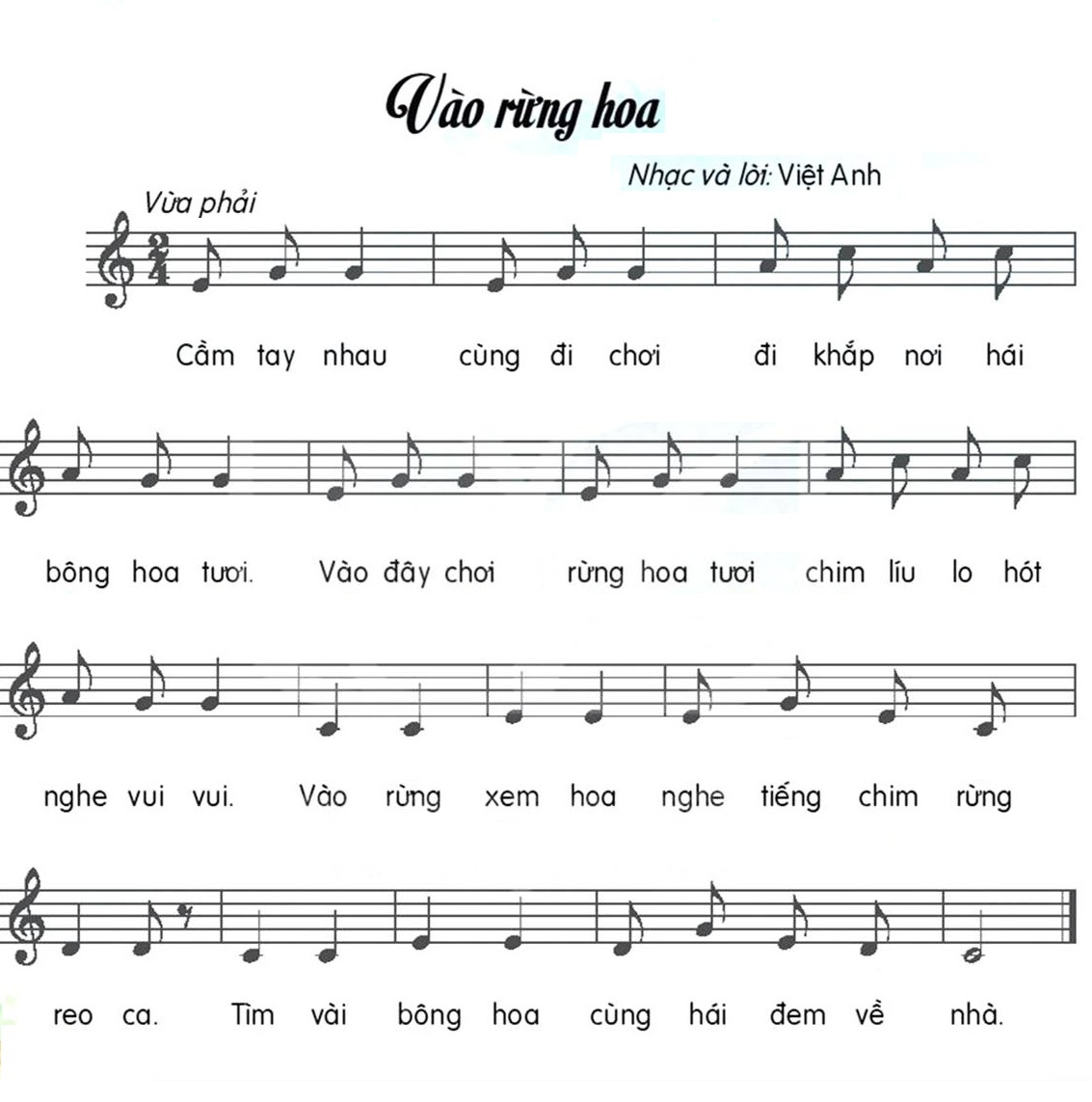 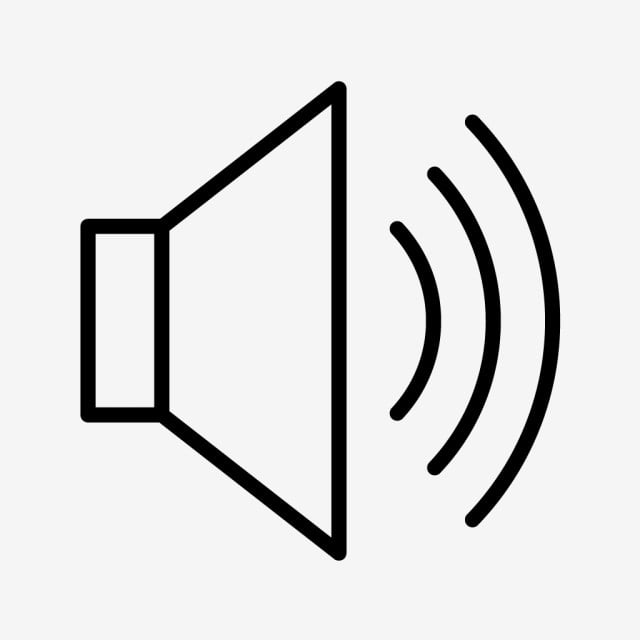 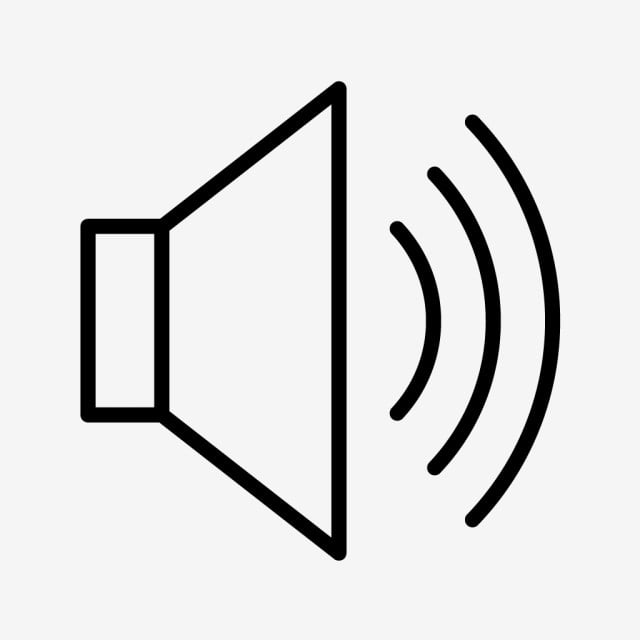 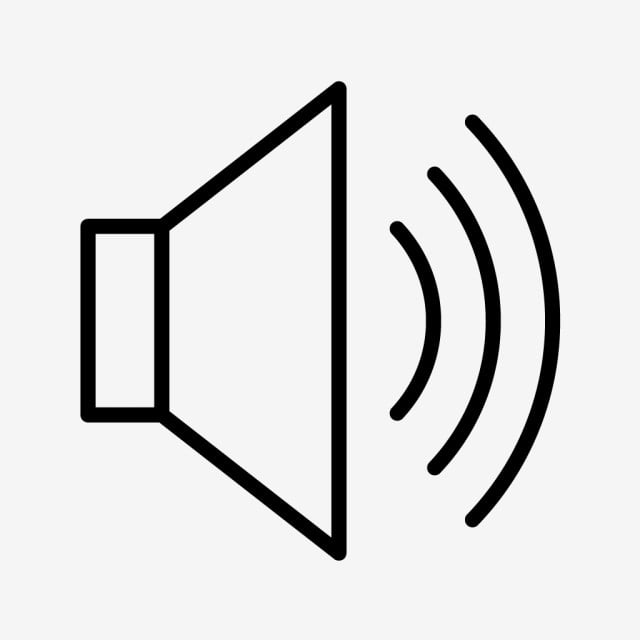 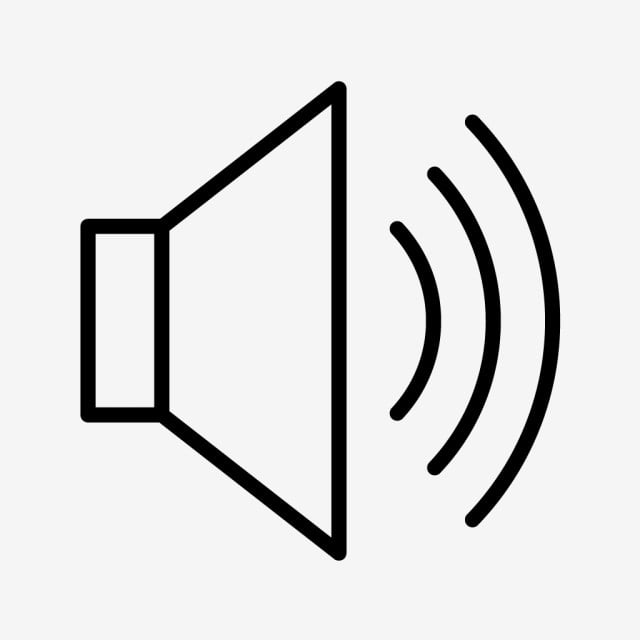 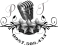 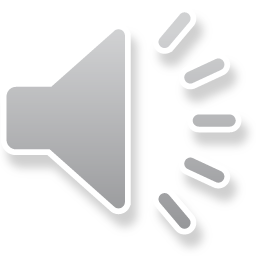 Ôn cao độ, thế tay 3 nốt Đô-rê-mi
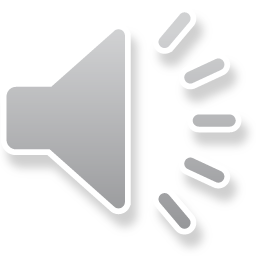 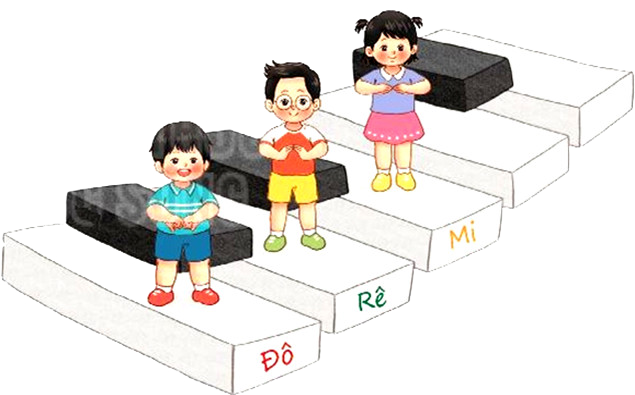 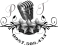 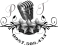 Ôn đọc nhạc kết hợi làm ký hiệu bàn tay với các hình thức
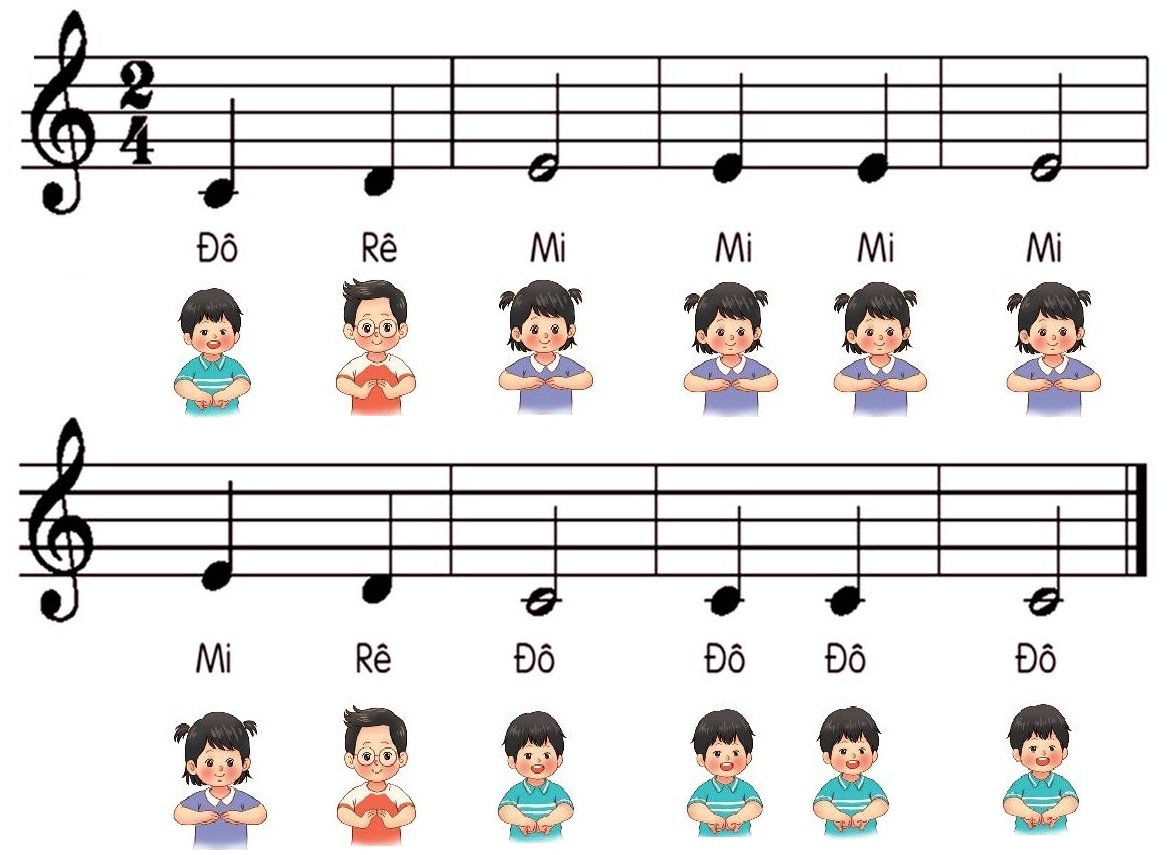 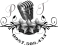 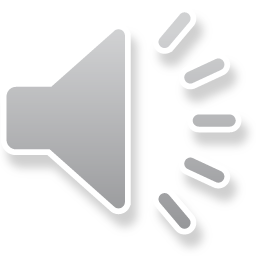 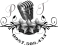 HD đọc nhạc với bộ gõ cơ thể
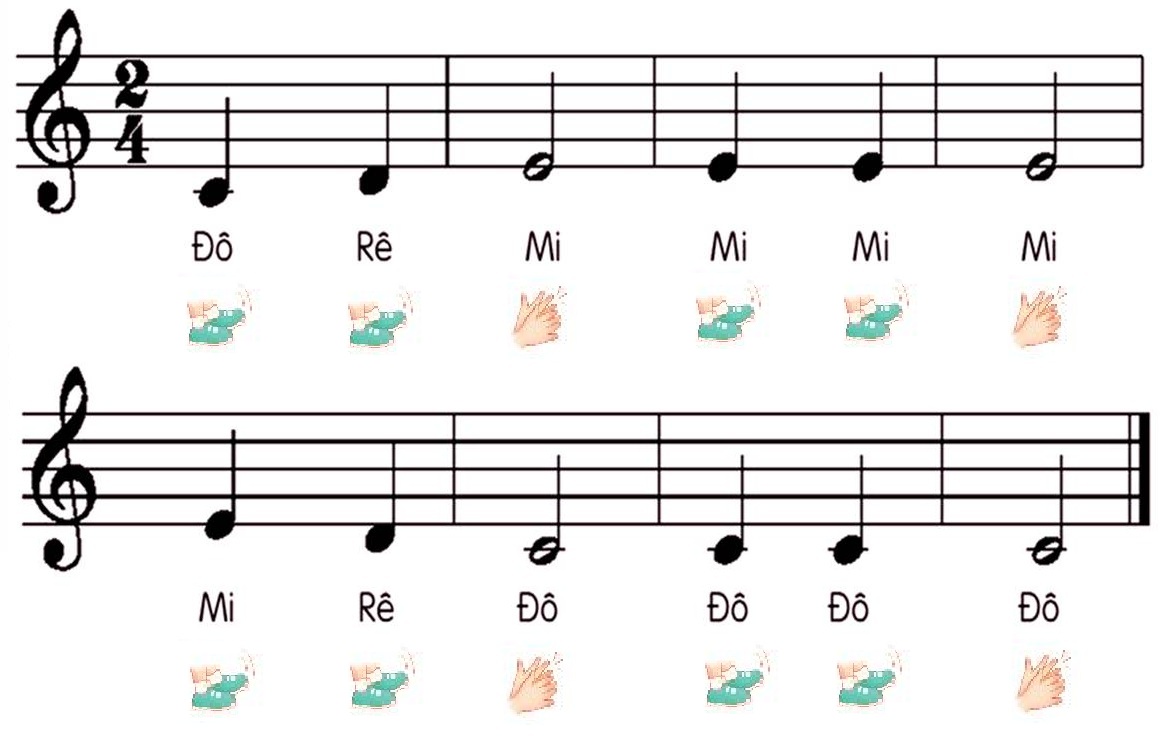 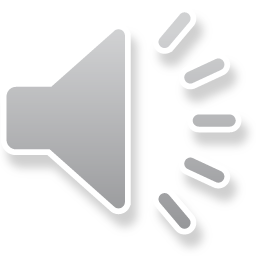 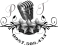 HD đọc nhạc bộ gõ cơ thể
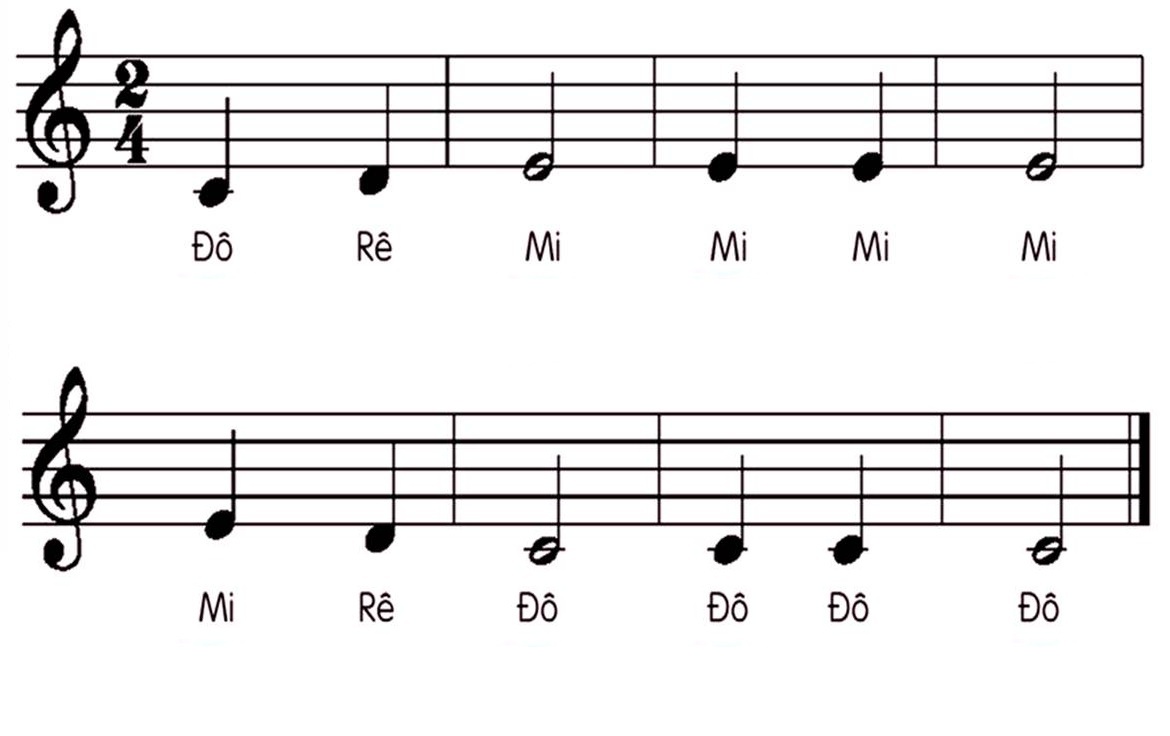 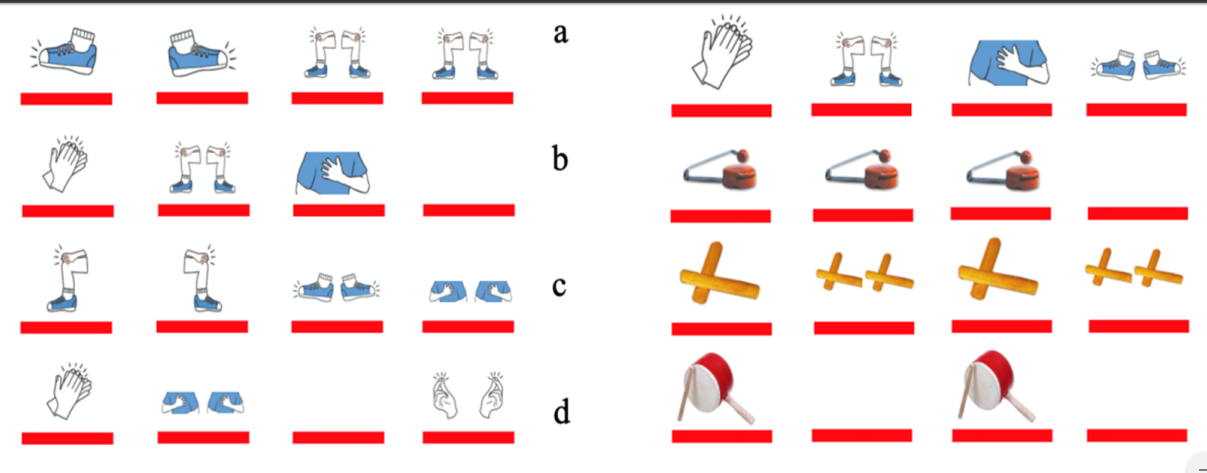 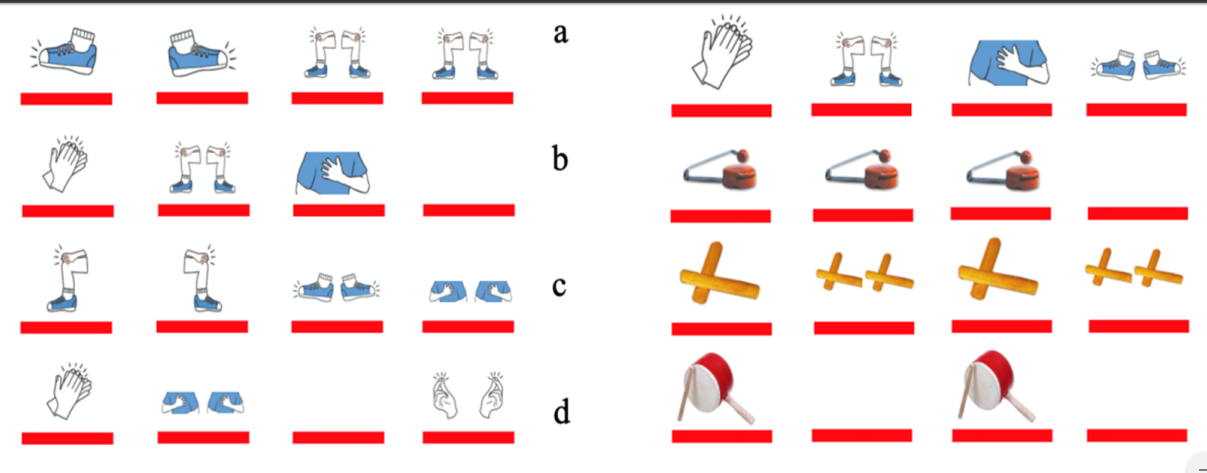 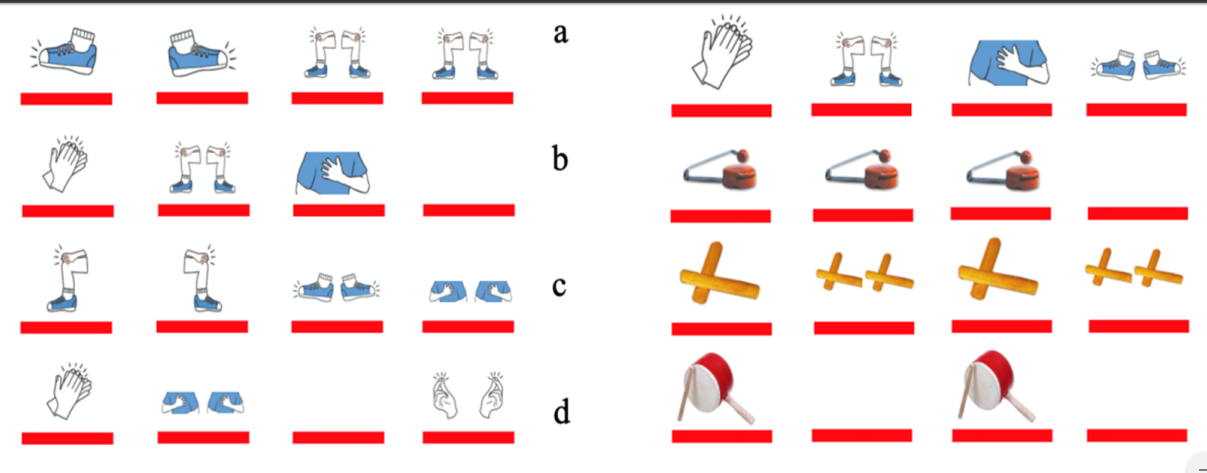 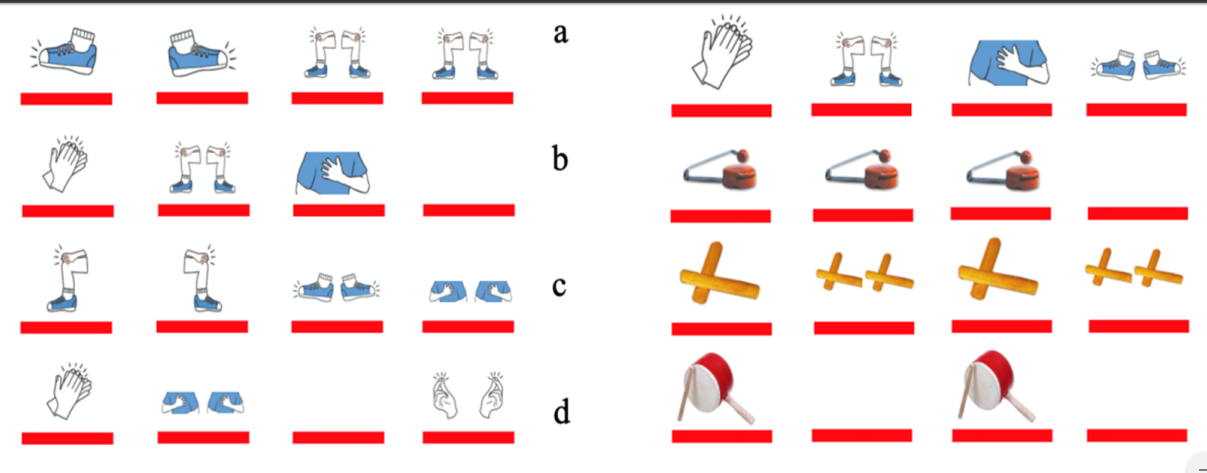 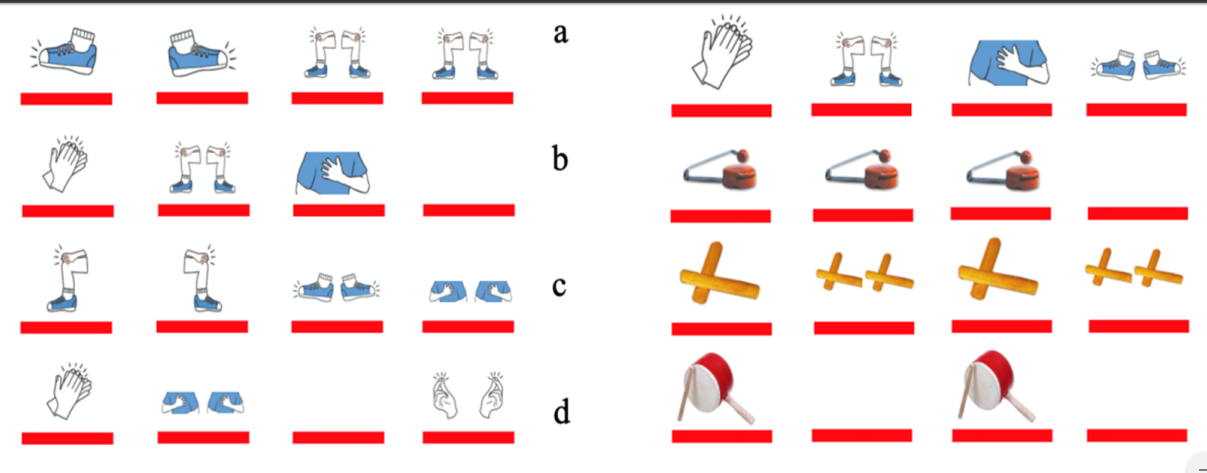 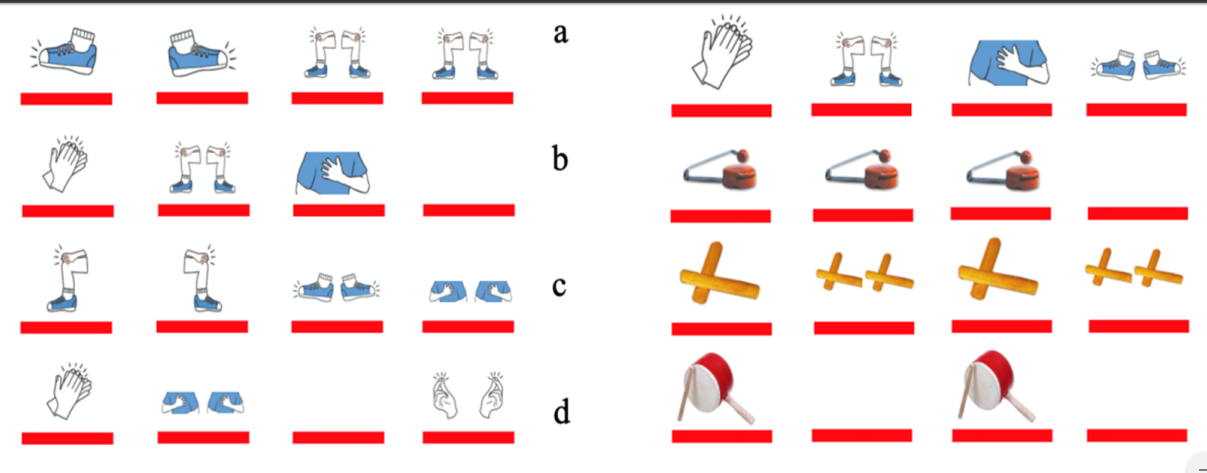 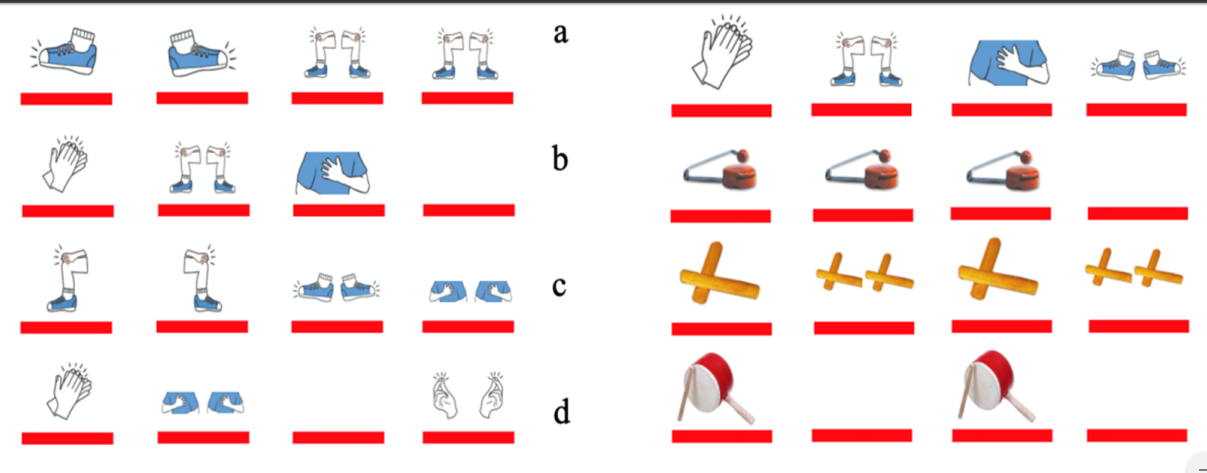 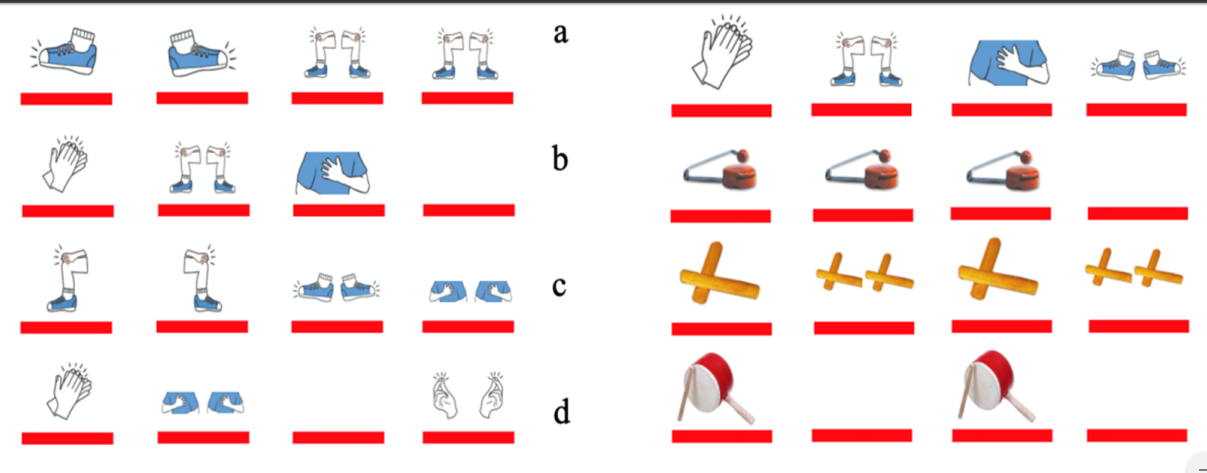 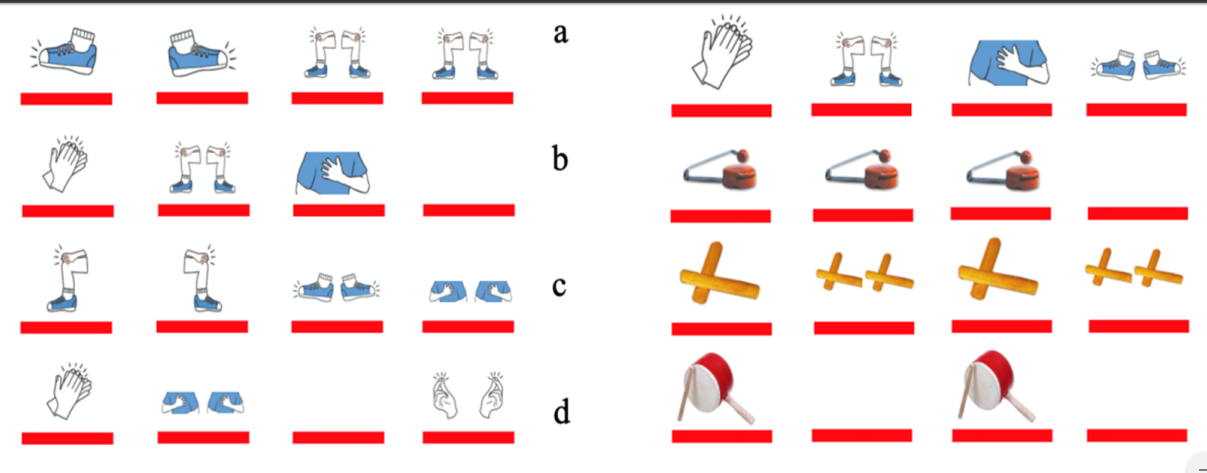 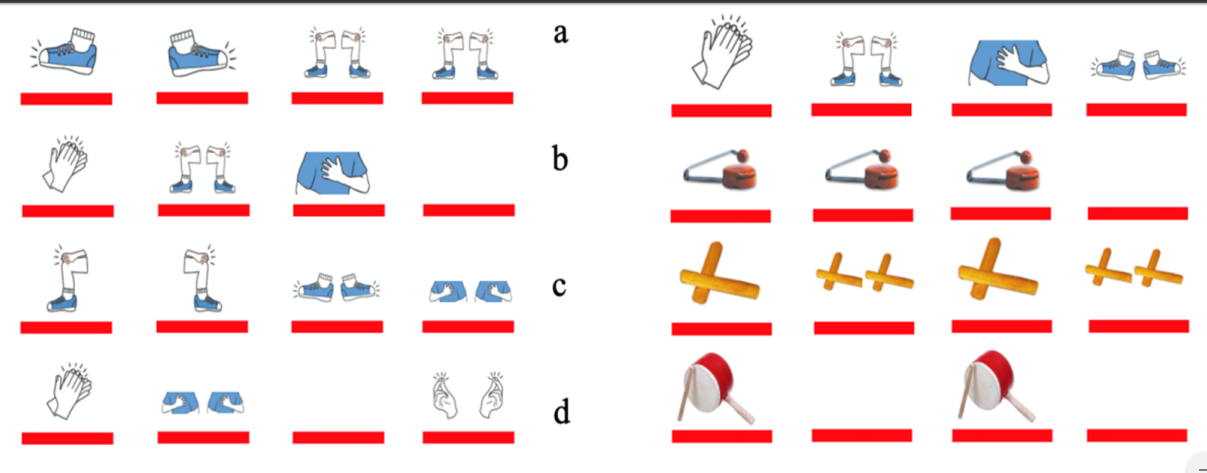 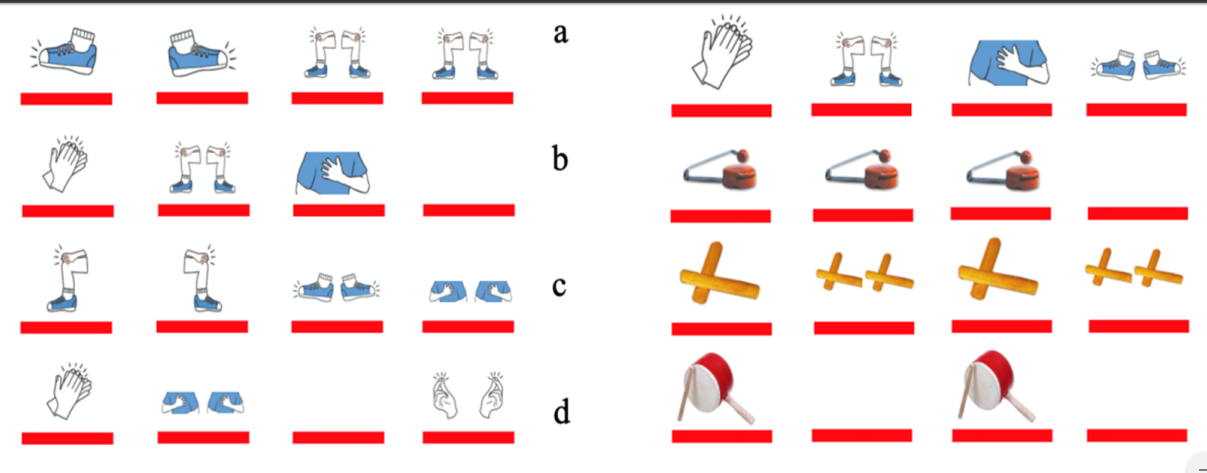 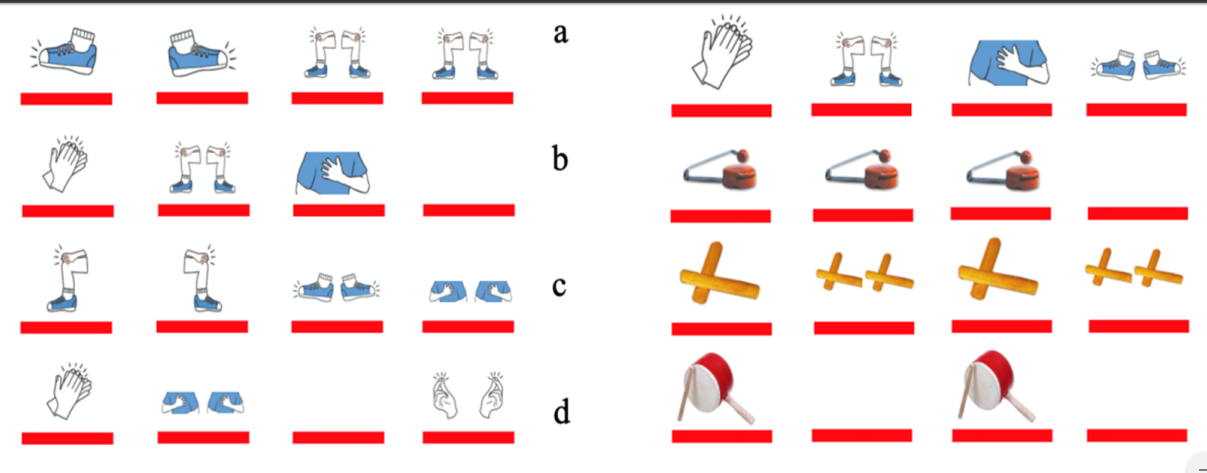 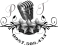 3. VẬN DỤNG SÁNG TẠO:TO – NHỎ
Nghe âm thanh  và cho biết đâu là âm thanh to đâu là âm thanh nhỏ
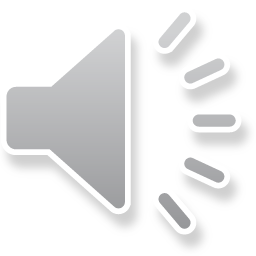 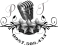 Đọc nhạc sắc thái to nhỏ: hình loa to hát to-hình loa nhỏ hát nhỏ
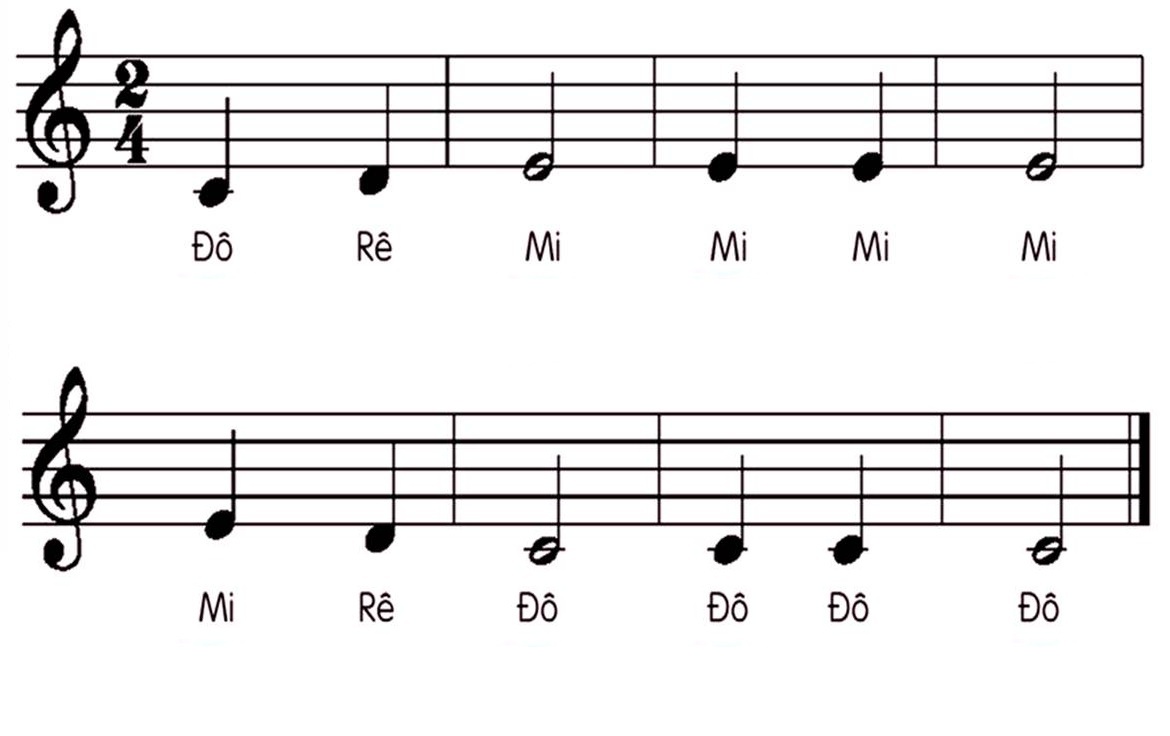 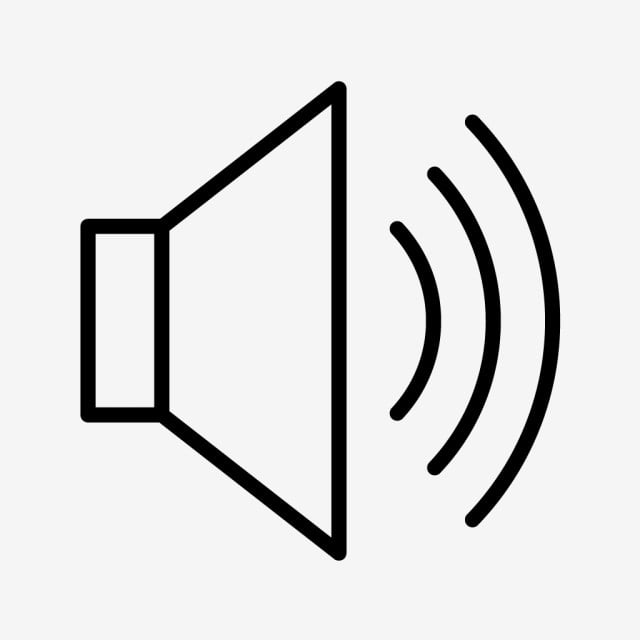 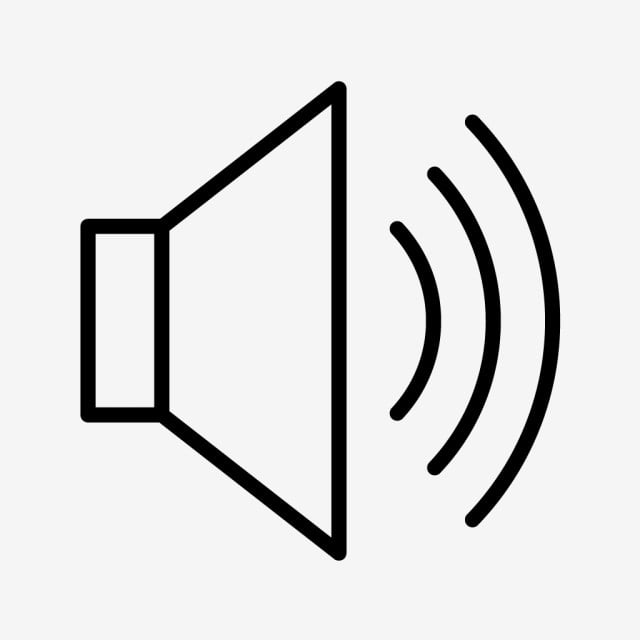 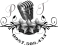 ĐỌC NHẠC THEO SẮC THÁITO – NHỎ THEO Ý THÍCH
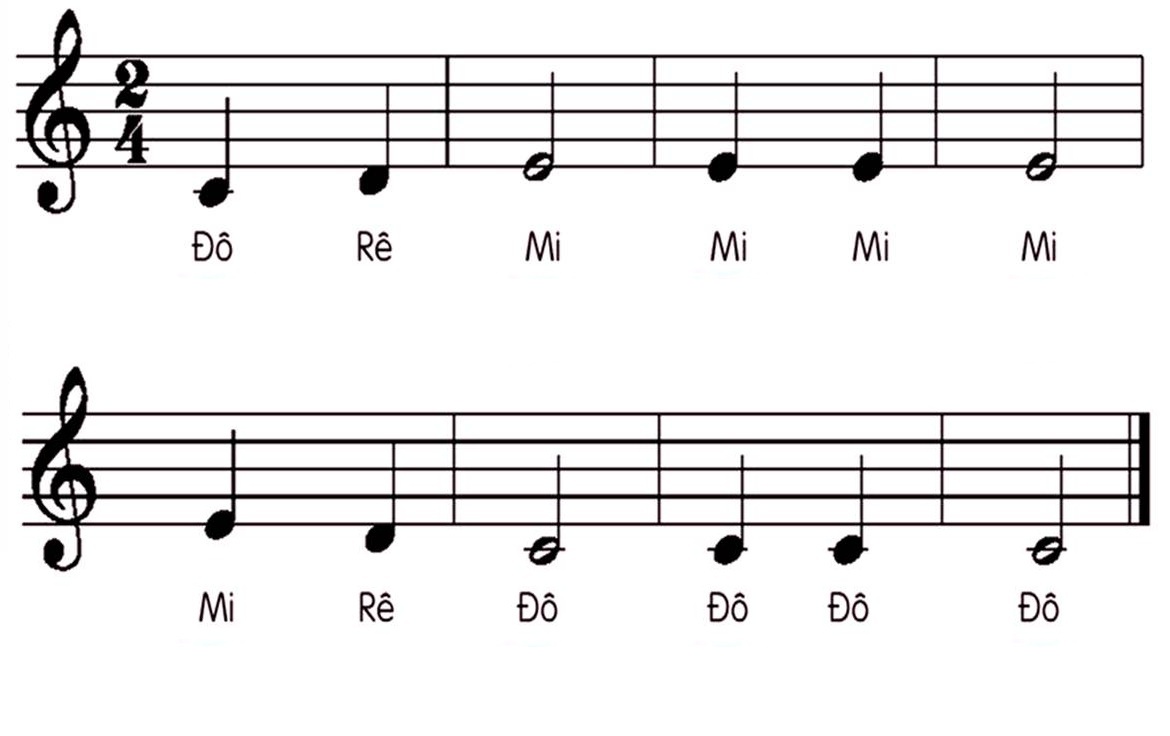 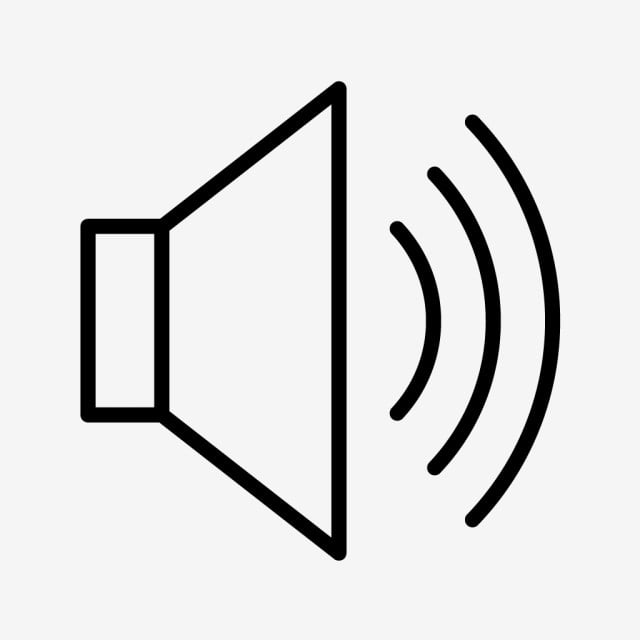 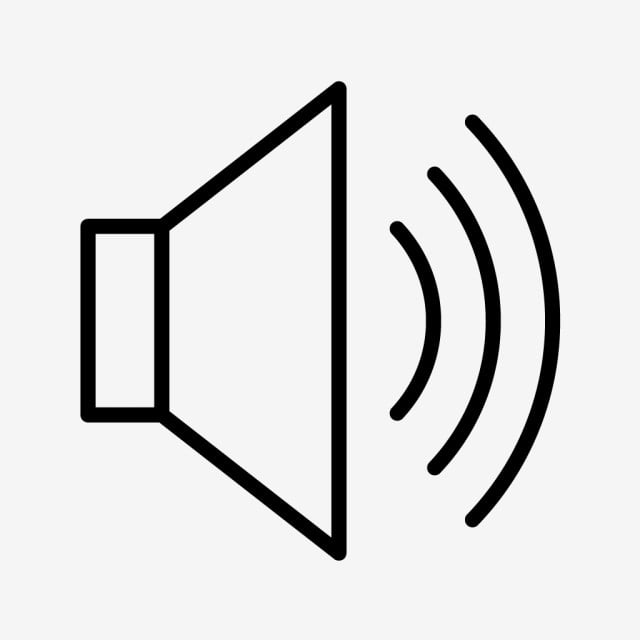 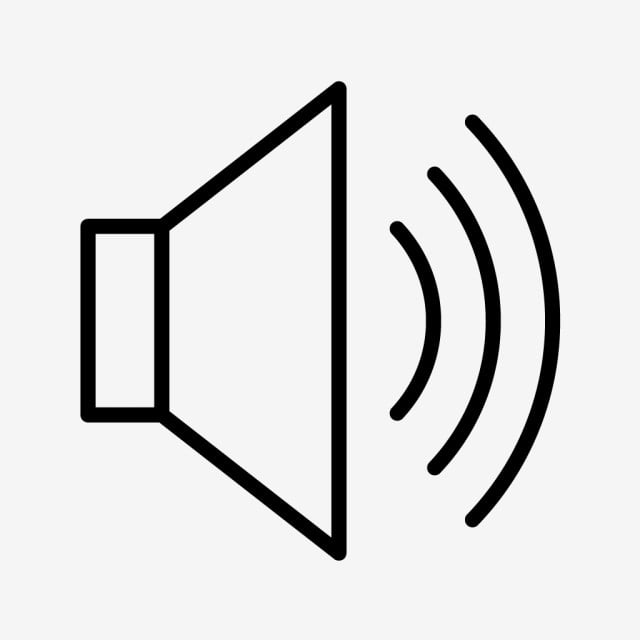 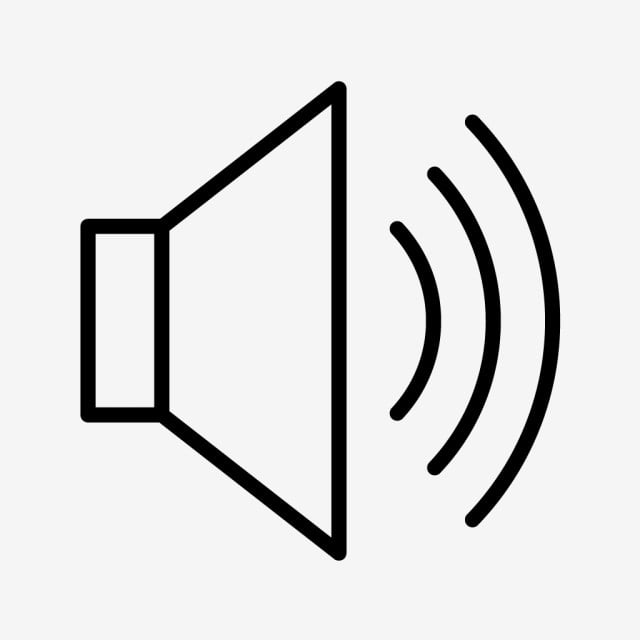 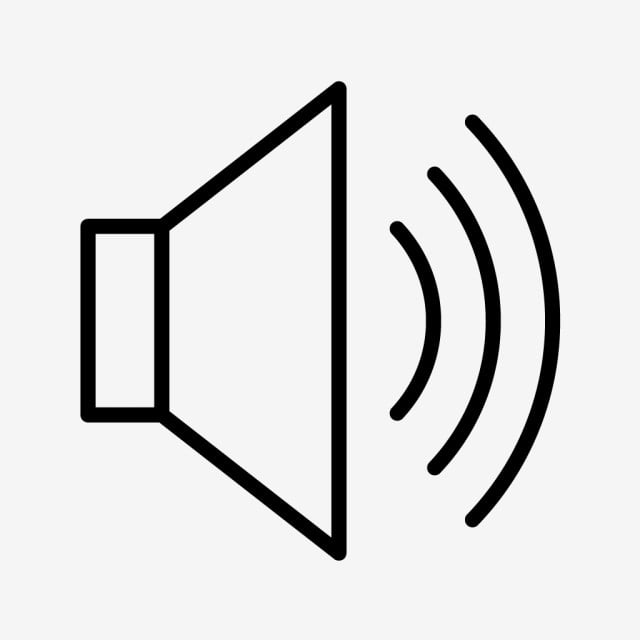 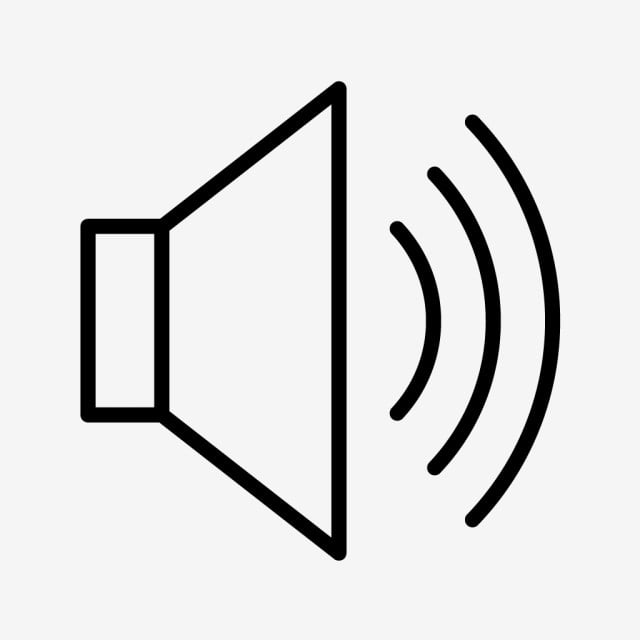 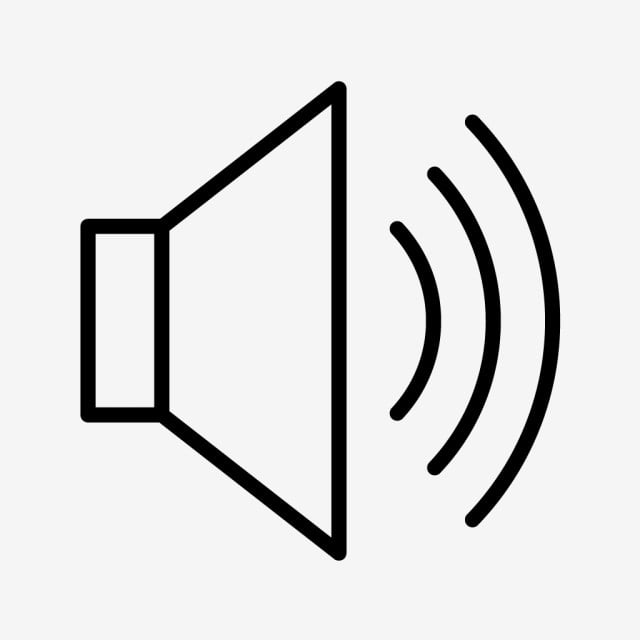 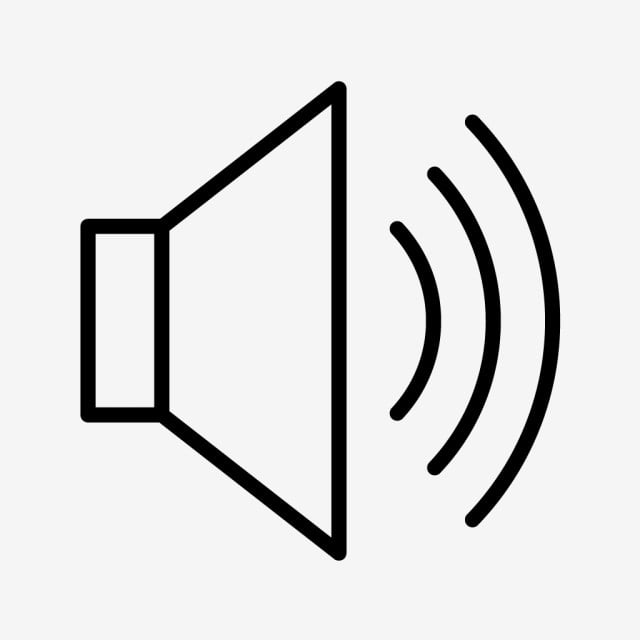 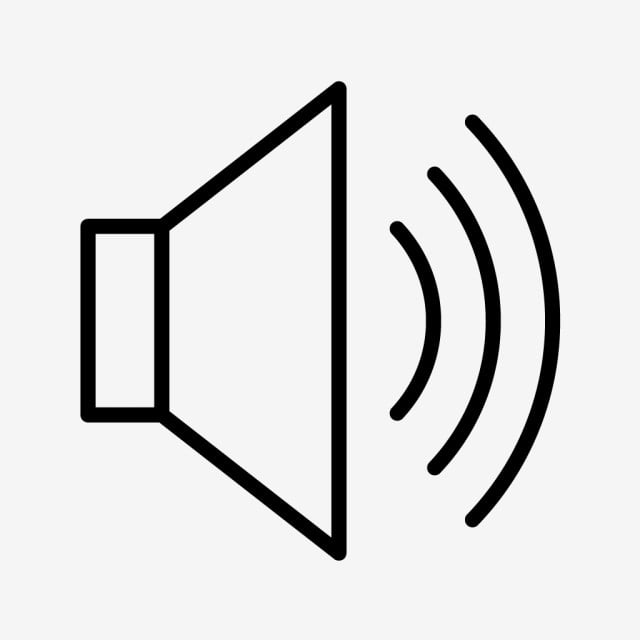 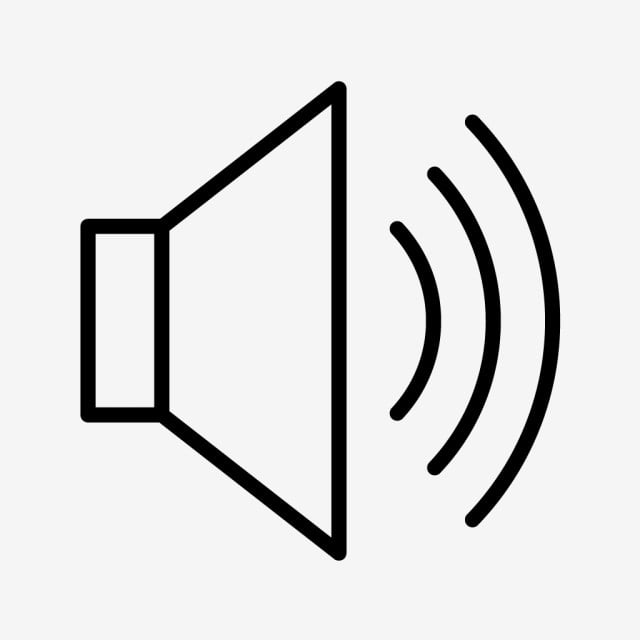 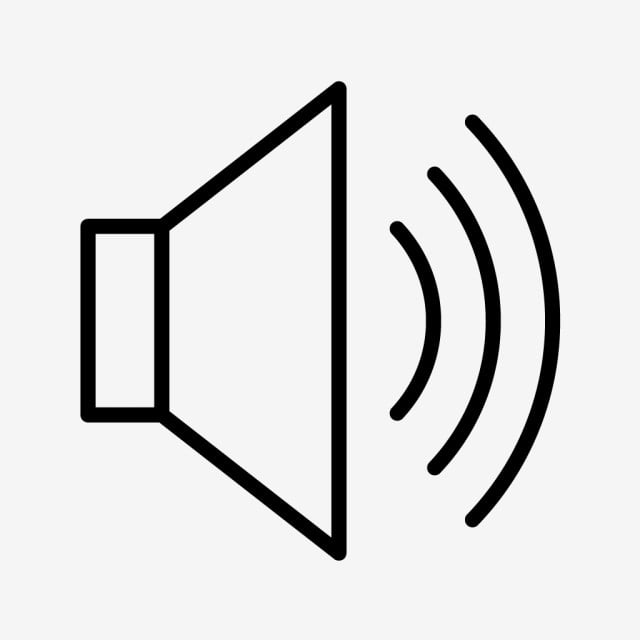 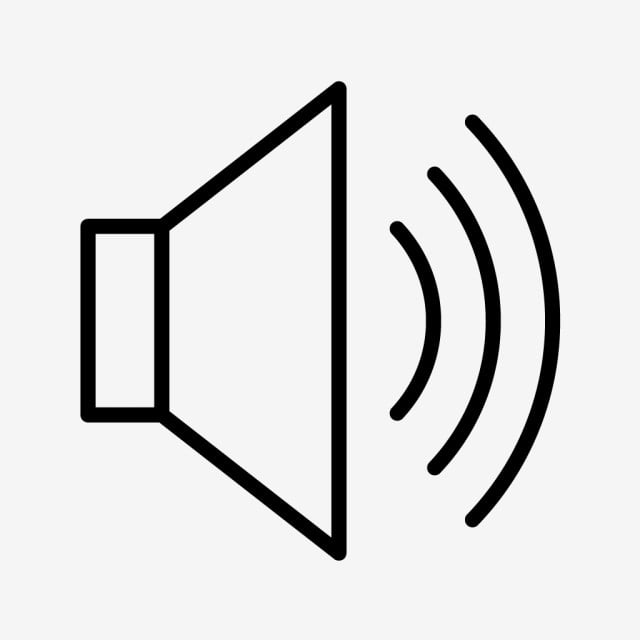 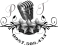 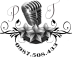 Giáo dục-củng cố-dặn dò
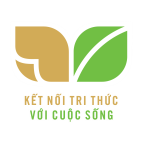 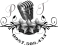 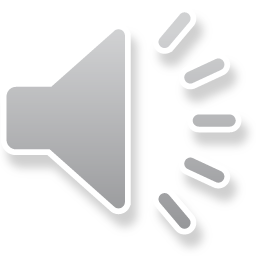 Bản quyền TT-ÂN-Phi Trường 0987508433 cấm chia sẻ dưới mọi hình thức